Dạng 1 : Chứng minh đường thẳng song song hoặc đồng quy
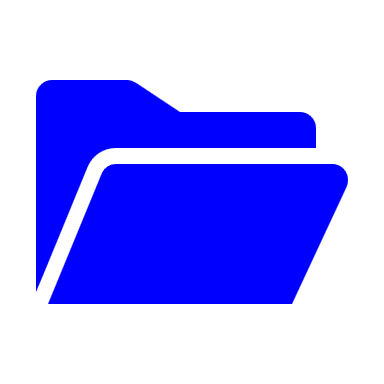 ➋. Phân dạng toán cơ bản
➽Các ví dụ minh họa.
➋. Phân dạng toán cơ bản
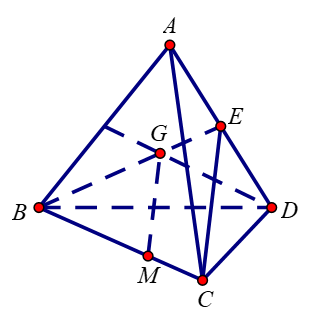 ➽Các ví dụ minh họa.
➋. Phân dạng toán cơ bản
➽Các ví dụ minh họa.
➋. Phân dạng toán cơ bản
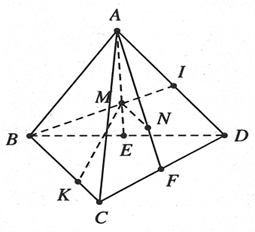 ➽Các ví dụ minh họa.
➋. Phân dạng toán cơ bản
Dạng 2 : Tìm giao tuyến của hai mặt phẳng. Thiết diện qua một điểm và song song với một đường thẳng
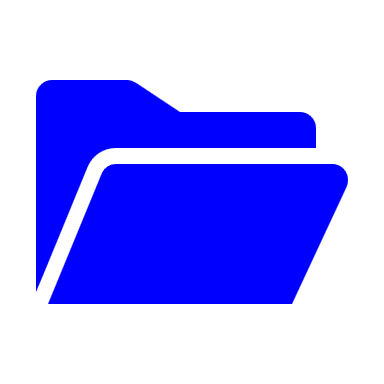 ➋. Phân dạng toán cơ bản
Dạng 2 : Tìm giao tuyến của hai mặt phẳng. Thiết diện qua một điểm và song song với một đường thẳng
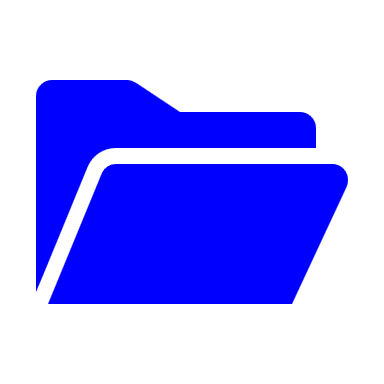 ➋. Phân dạng toán cơ bản
Dạng 2 : Tìm giao tuyến của hai mặt phẳng. Thiết diện qua một điểm và song song với một đường thẳng
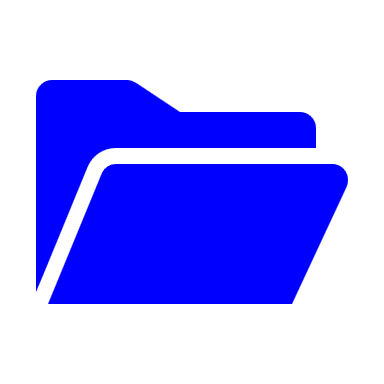 ➋. Phân dạng toán cơ bản
Phương pháp 
Tìm thiết diện là tìm các đoạn giao tuyến theo phương pháp tìm giao tuyến được nêu ở trên,
 cho đến khi các giao tuyến khép kín ta được thiết diện.
➽Các ví dụ minh họa.
➋. Phân dạng toán cơ bản
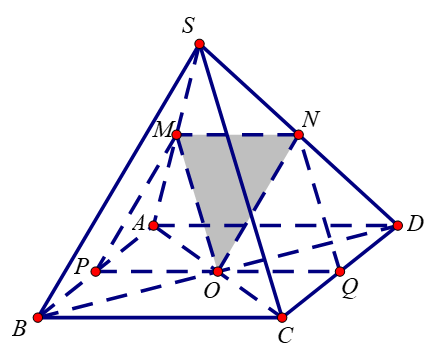 ➽Các ví dụ minh họa.
➋. Phân dạng toán cơ bản
➽Các ví dụ minh họa.
➋. Phân dạng toán cơ bản
➽Các ví dụ minh họa.
➋. Phân dạng toán cơ bản
➽Các ví dụ minh họa.
➋. Phân dạng toán cơ bản
Lời giải
a) Qua M dựng đường thẳng song song với CD cắt AC tại F, qua N dựng 
đường thẳng song song với CD cắt BD tại E khi đó thiết diện là tứ giác MFNE
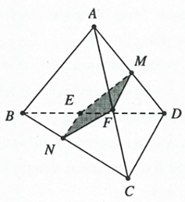 ➽Các ví dụ minh họa.
➋. Phân dạng toán cơ bản